Cryptocurrency
What is Bitcoin?
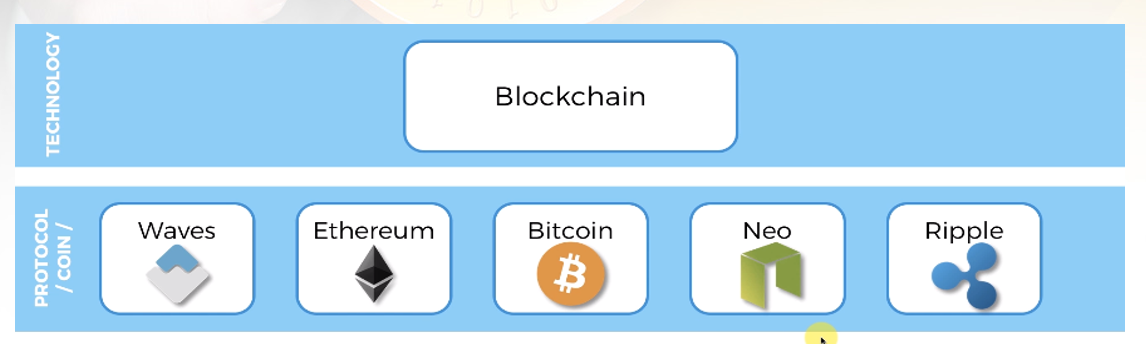 Bitcoin
Bitcoin’s Monetary Policy
Bitcoin’s Monetary Policy
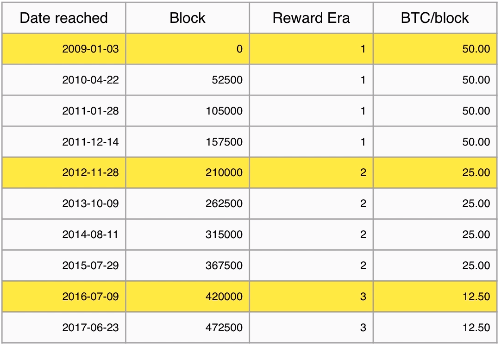 Bitcoin’s Monetary Policy
Block Frequency
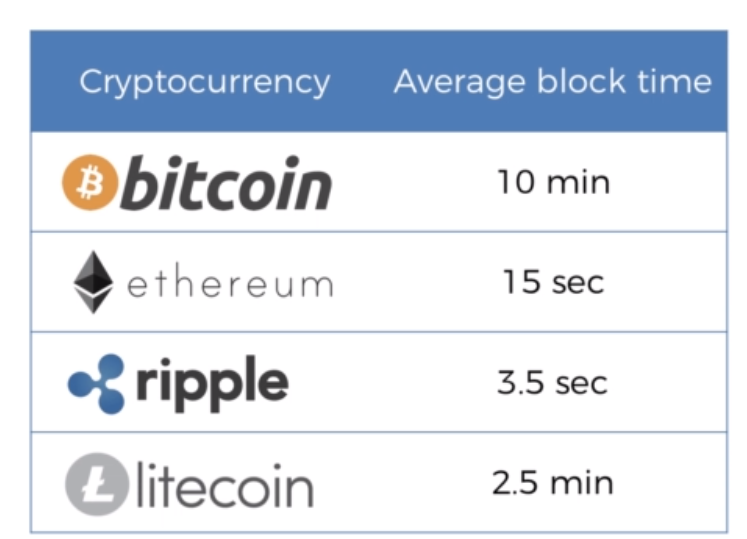 Understanding Mining Difficulty
What is the Current Target?

How is “Mining Difficulty” calculated?
Current Target
Mining Difficulty
Difficulty = current target / max target

Difficulty is adjusted every 2016 blocks (2 weeks)
Virtual Tour of a Bitcoin Mine
https://qz.com/1055126/photos-china-has-one-of-worlds-largest-bitcoin-mines/
Mining Pools
CPUs vs GPUs vs ASICs
CPU = Central Processing Unit (General) < 10 MH/s

GPU = Graphics Processing Unit (Specialized) < 1 GH/s

ASIC = Application Specific Integrated Circuit (Totally Specialized) >1000 GH/s
GPU
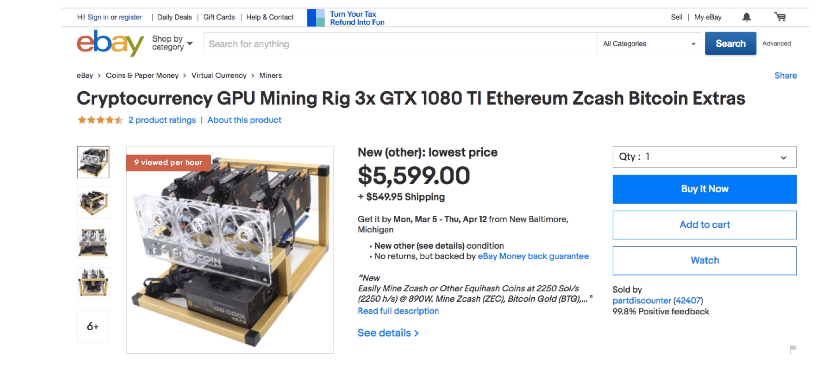 How do Mempools Work?
Signatures: Private & Public Keys
An inspired individual who is continuously looking forward  to make a difference in this world by collaborating and  working along with like minded high spirited individuals.
PRASANTH SAHOO
THANK YOU
Mail id: prasanthsahoo45@gmail.com